«Педагогическая гостиная» 10 марта 2017г.
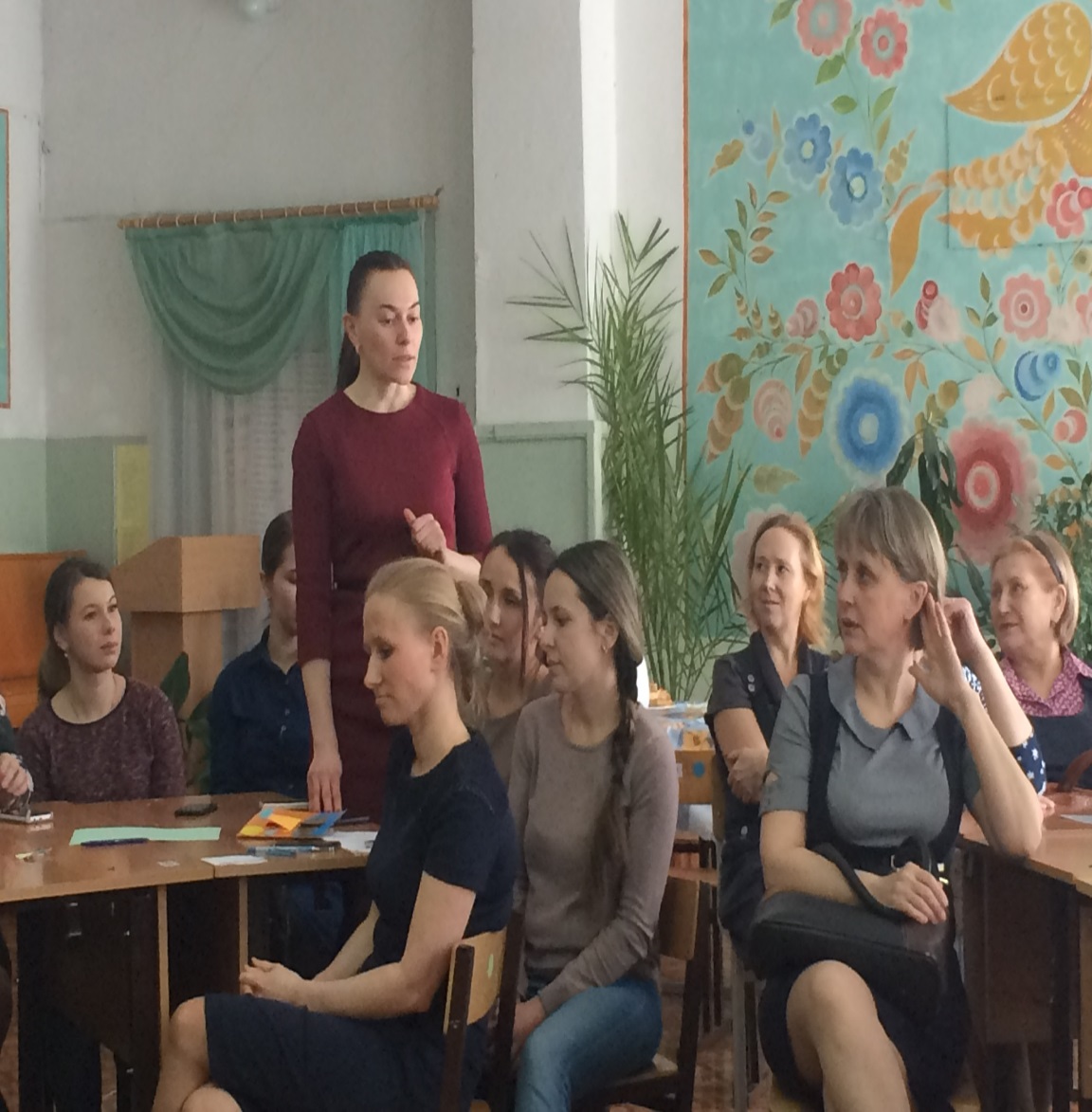 10 марта 2017 г. по инициативе Организации Ветеранов состоялось совместное методическое мероприятие для молодых учителей с приглашением учителей-ветеранов педагогического труда. 
Ведущие Прямикова Е.А., Черноскутова Н.В.
Прошло знакомство с молодым учительским корпусом через  презентацию визитной карточки «Молодые учителя школы». 
Суворова Г.К. познакомила учительский коллектив с готовящейся книгой об учителях школы № 7.
Небольшие творческие конкурсы для учителей, поиск совместных решений насущных проблем в педагогике закончились теплыми словами-напутствиями ветеранов молодым учителям школы.

 «Учитель – это тонкая работа, 
Он скульптор, 
Он – художник, 
Он творец, 
Не должен ошибаться ни на йоту,
Ведь человек – труда его венец!»
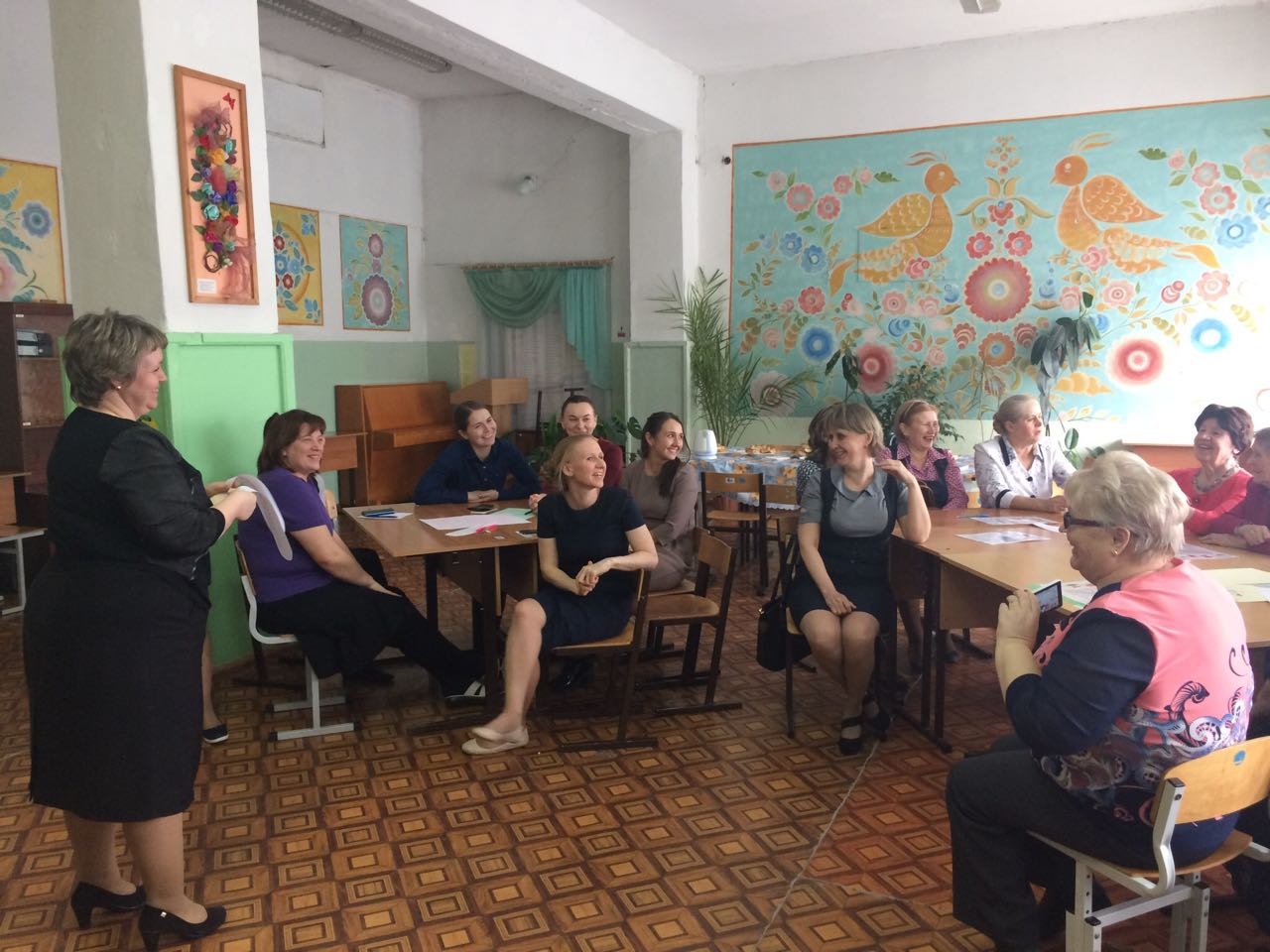 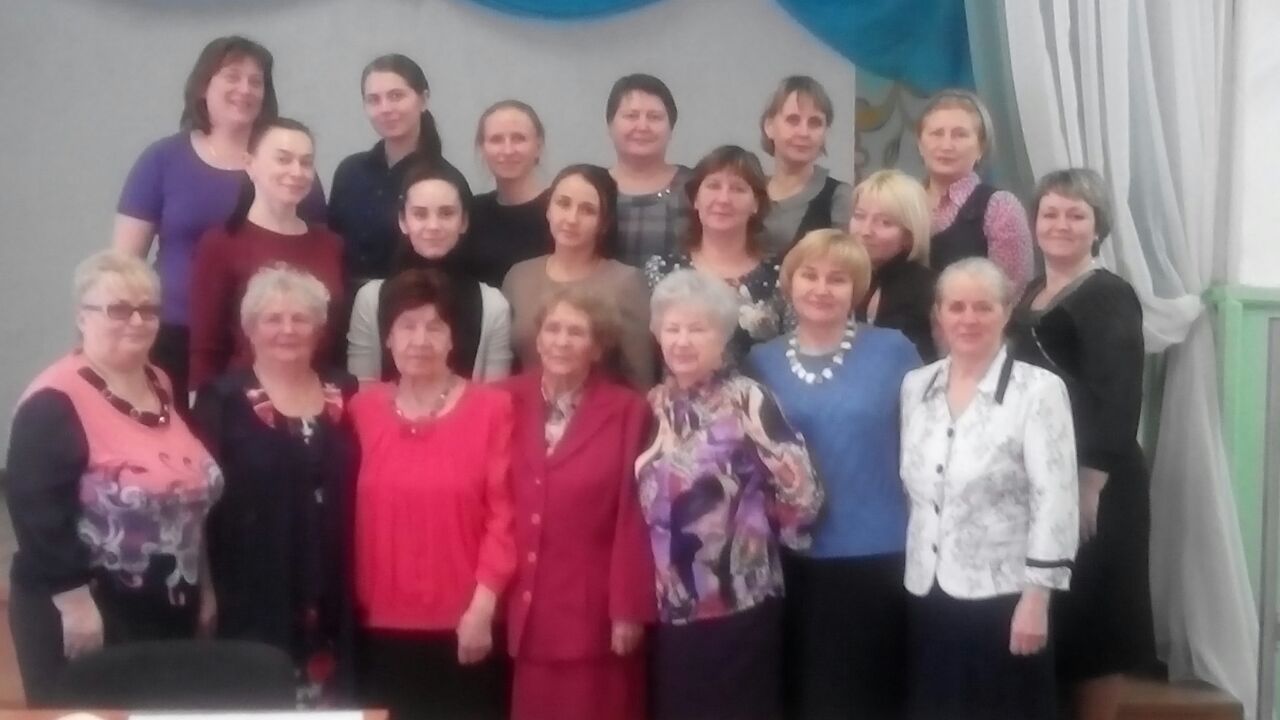